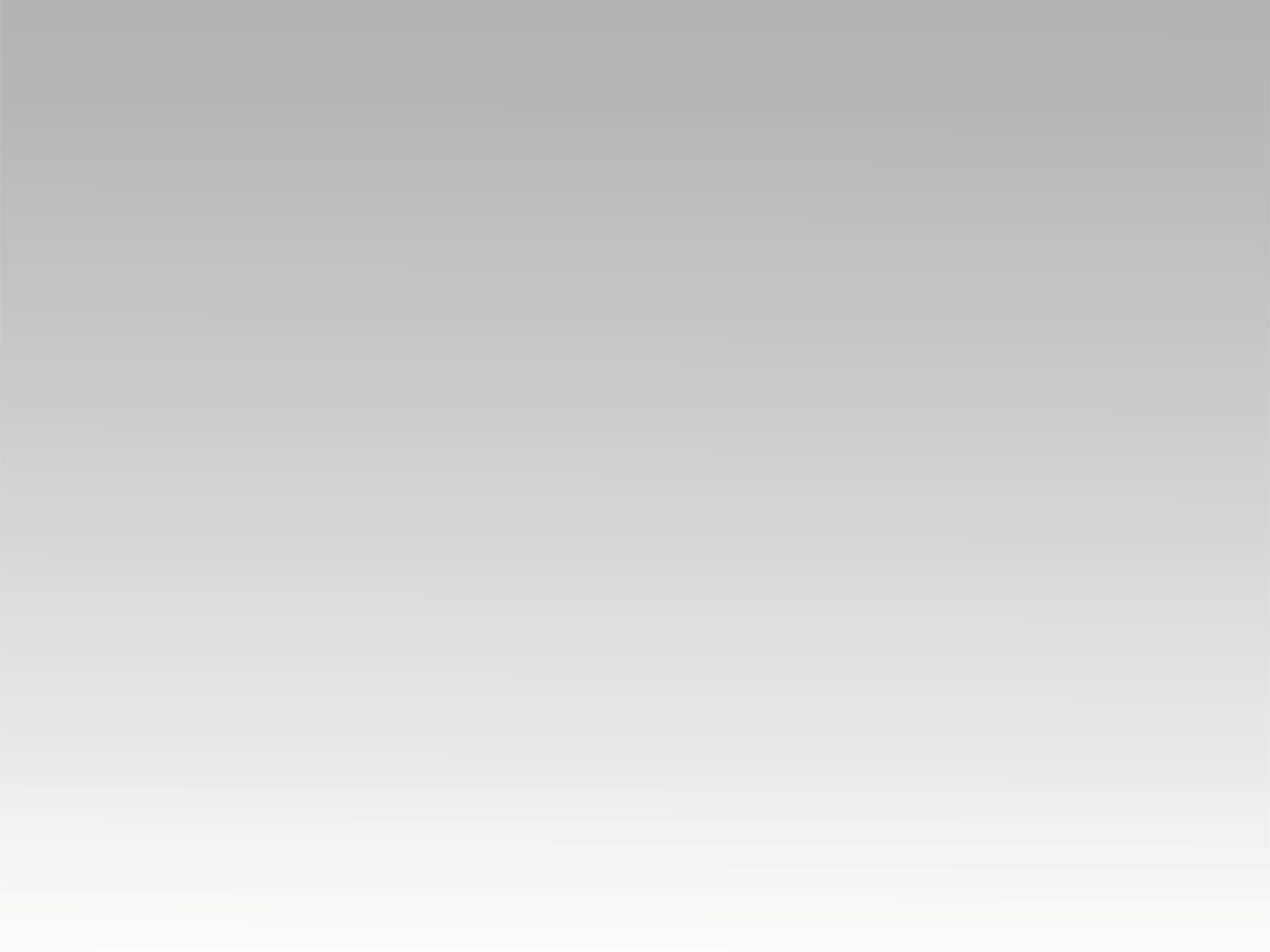 ترنيمة 
ربي وإلهي عني اتصلب
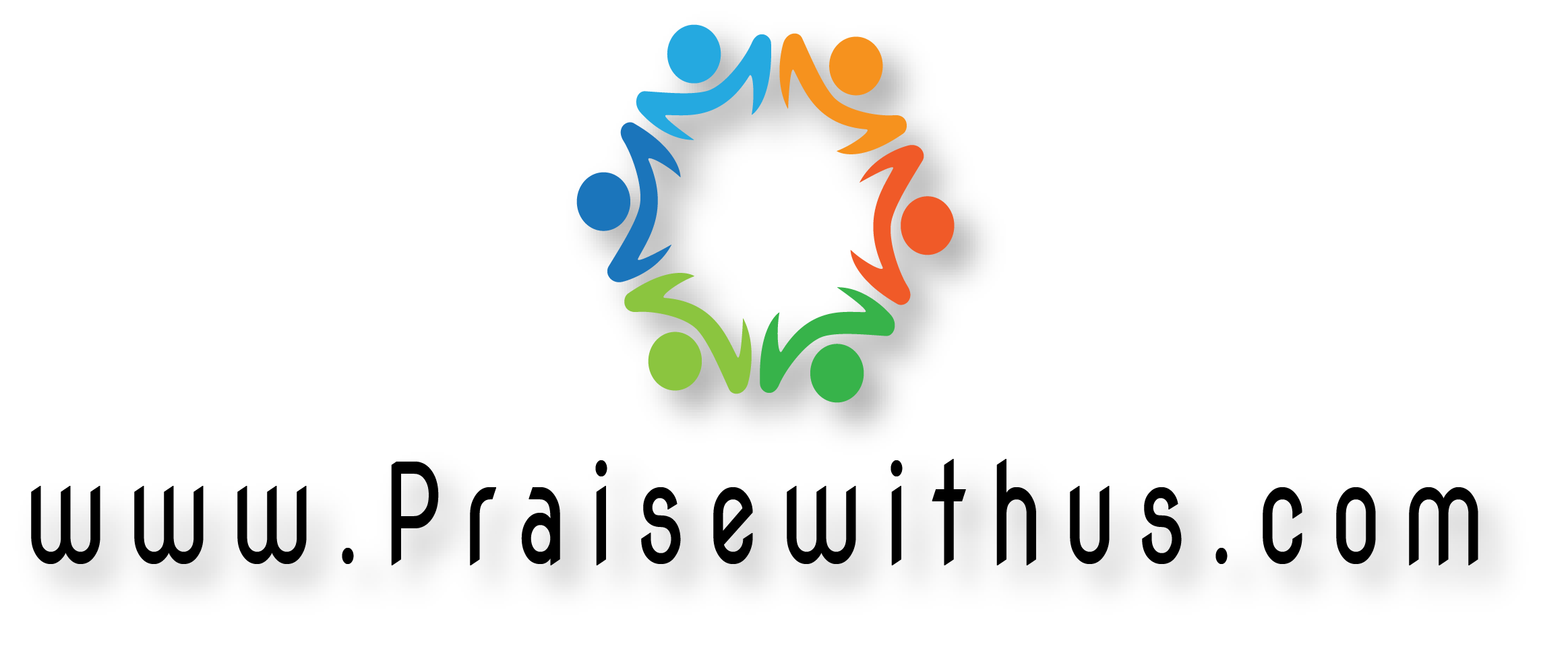 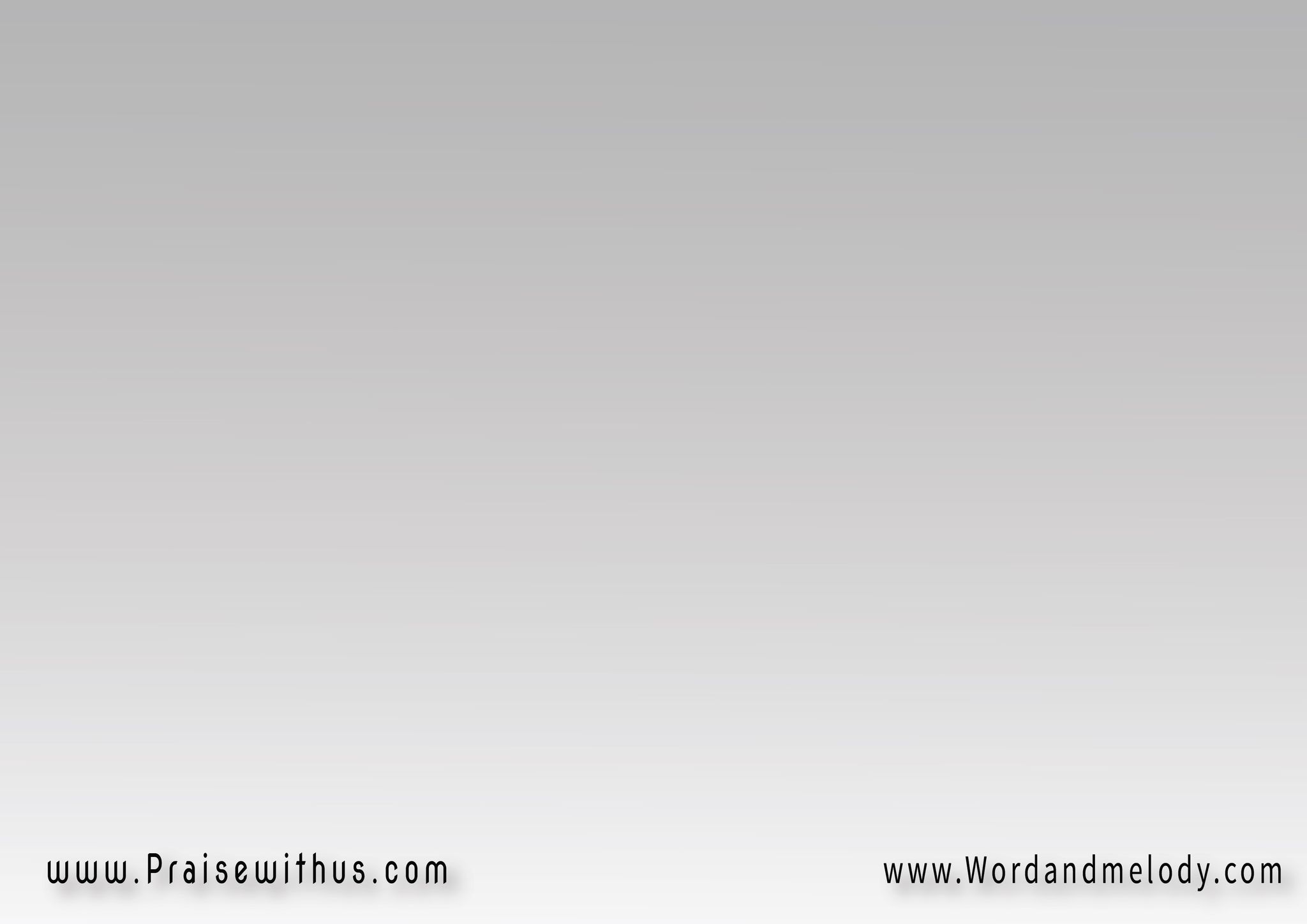 1- ربي وإلهي عني اتصلب
 داق المرار شاف العجب
ضحى بحياته دفع التمن داق العذاب
 مات اندفن قام انتصر غلب الكفن
رب الحياة
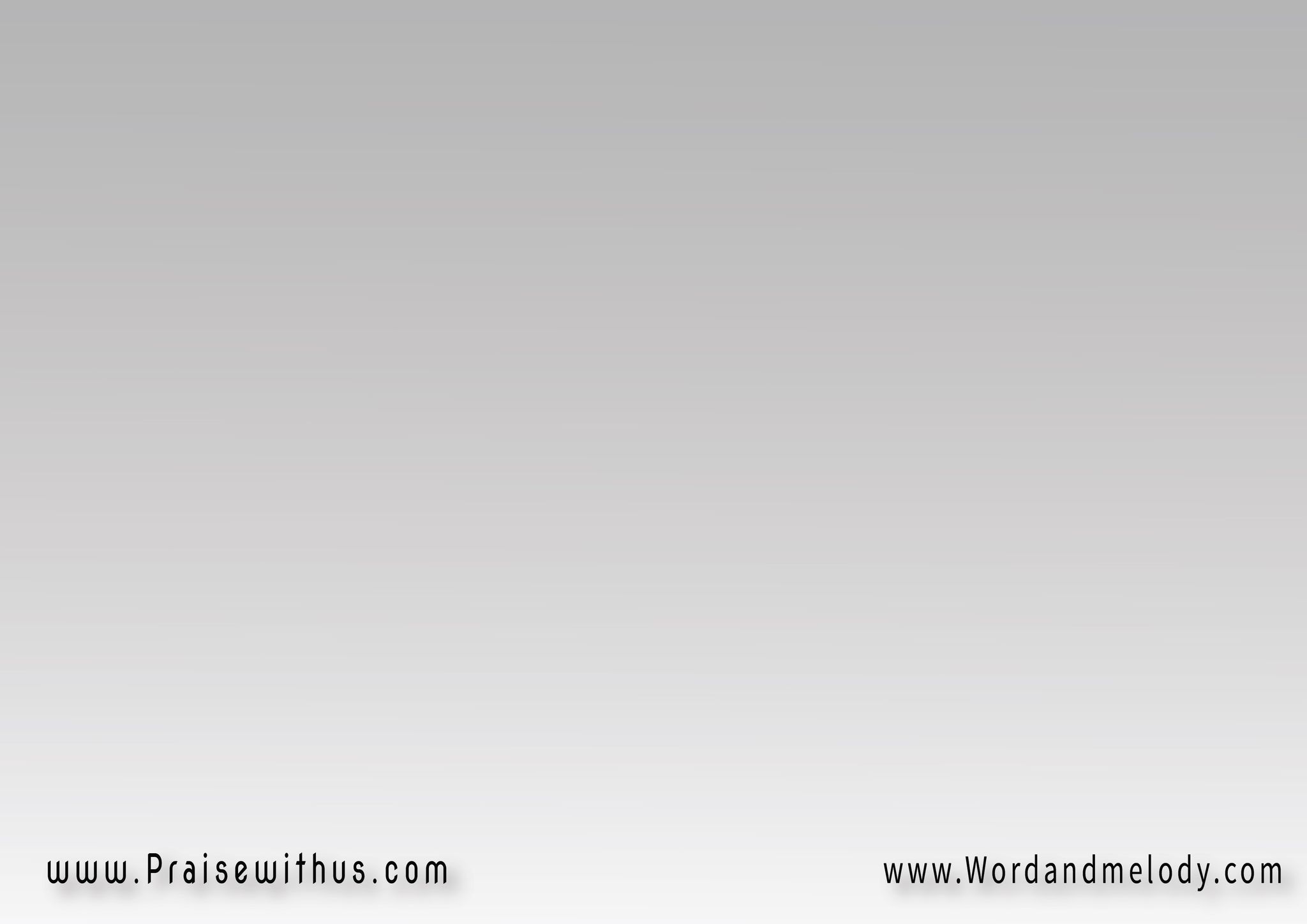 القرار:  دمك يا غالي غسل 
غطى كل عيوبي
غفر الماضي والحاضر
 بيستر كل ذنوبي
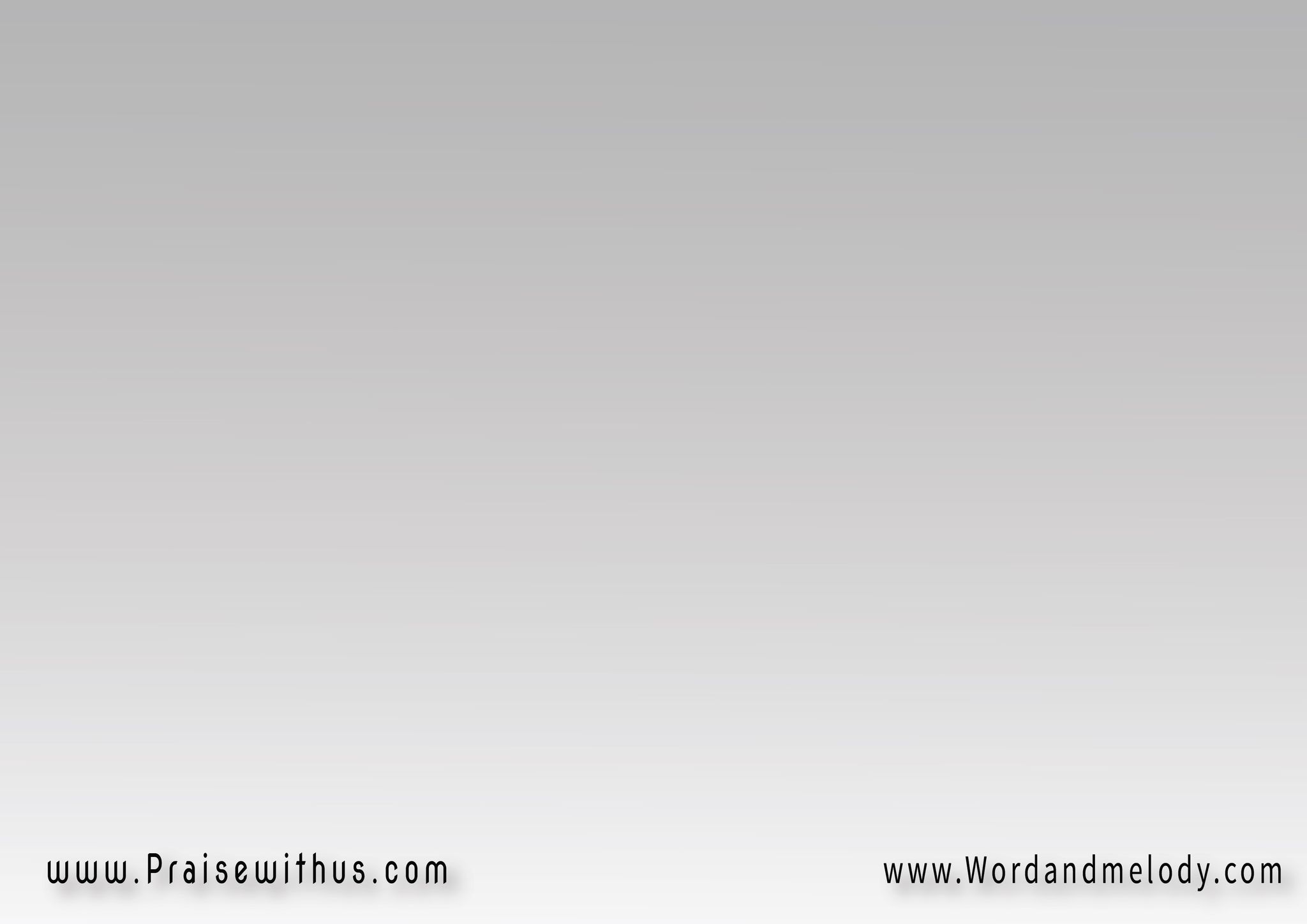 وكتب اسمي ف السما 
بإيدك يا حبيبي
مديونلك بحياتي وعمري
 انت نصيبي
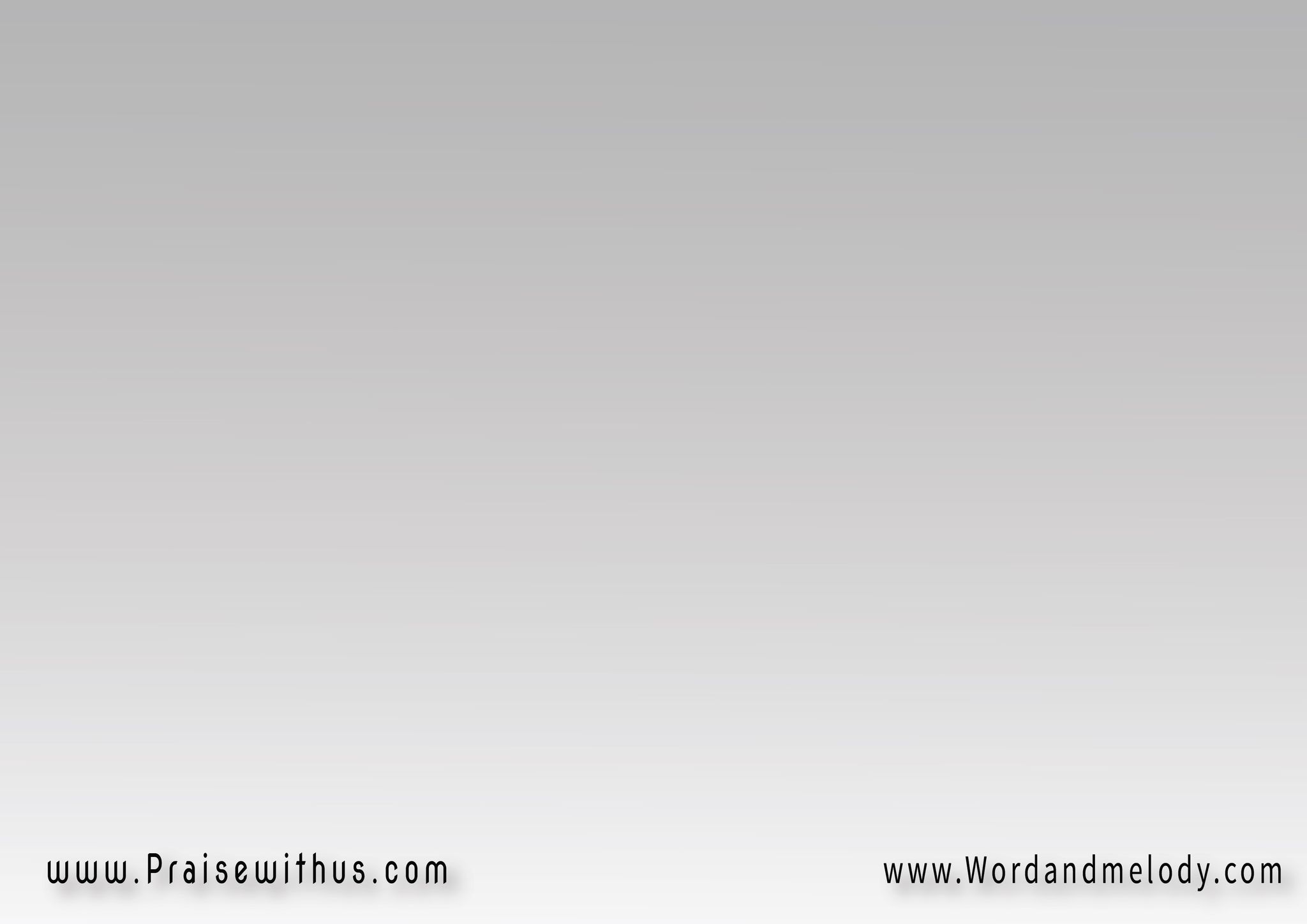 2- بركع إلهي عند الصليب 
قربك حبيبي جرحي بطيب
داويلي قلبي واشفيني شر الخطية غاويني جوة في قلبك خبيني
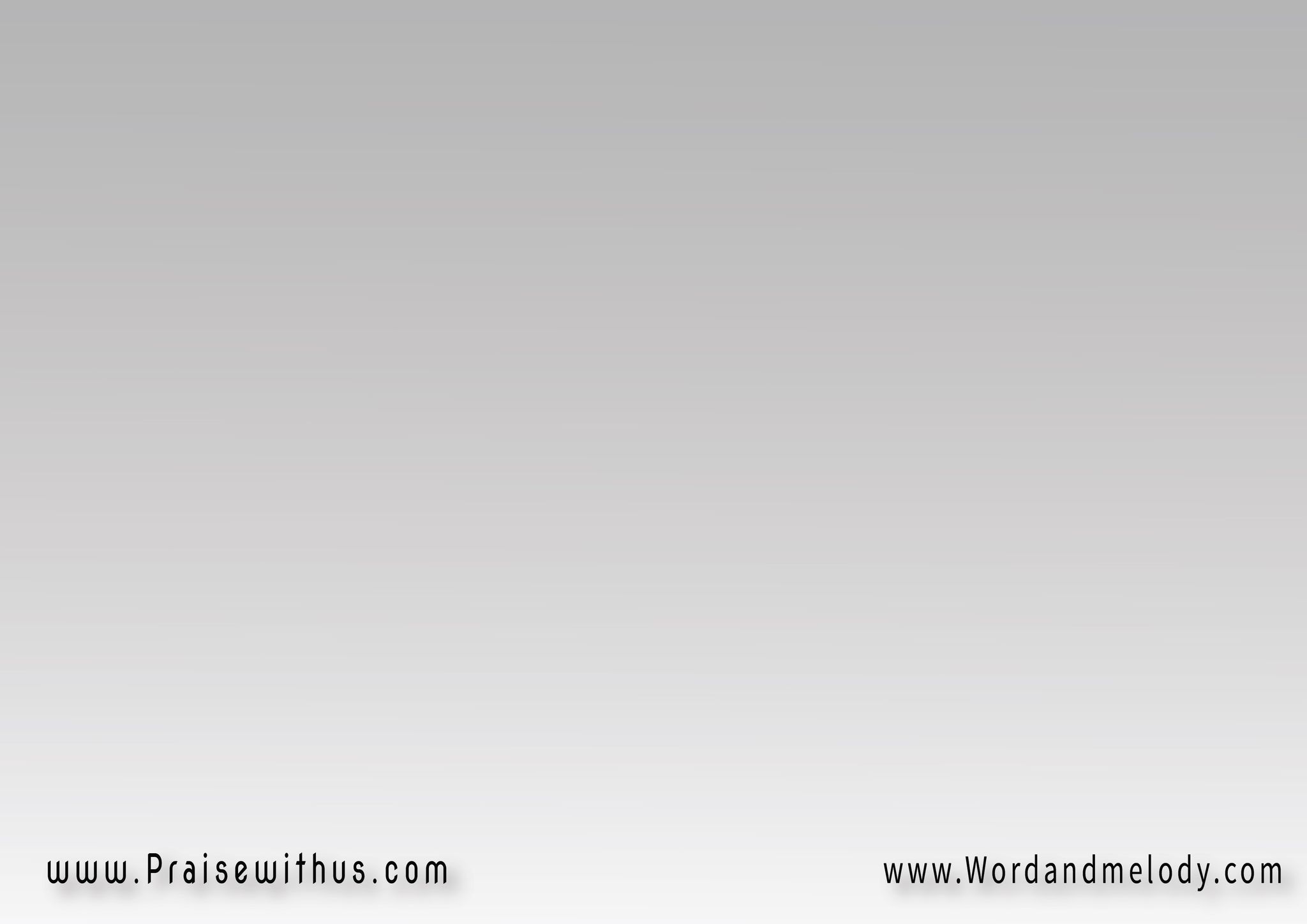 القرار:  دمك يا غالي غسل 
غطى كل عيوبي
غفر الماضي والحاضر
 بيستر كل ذنوبي
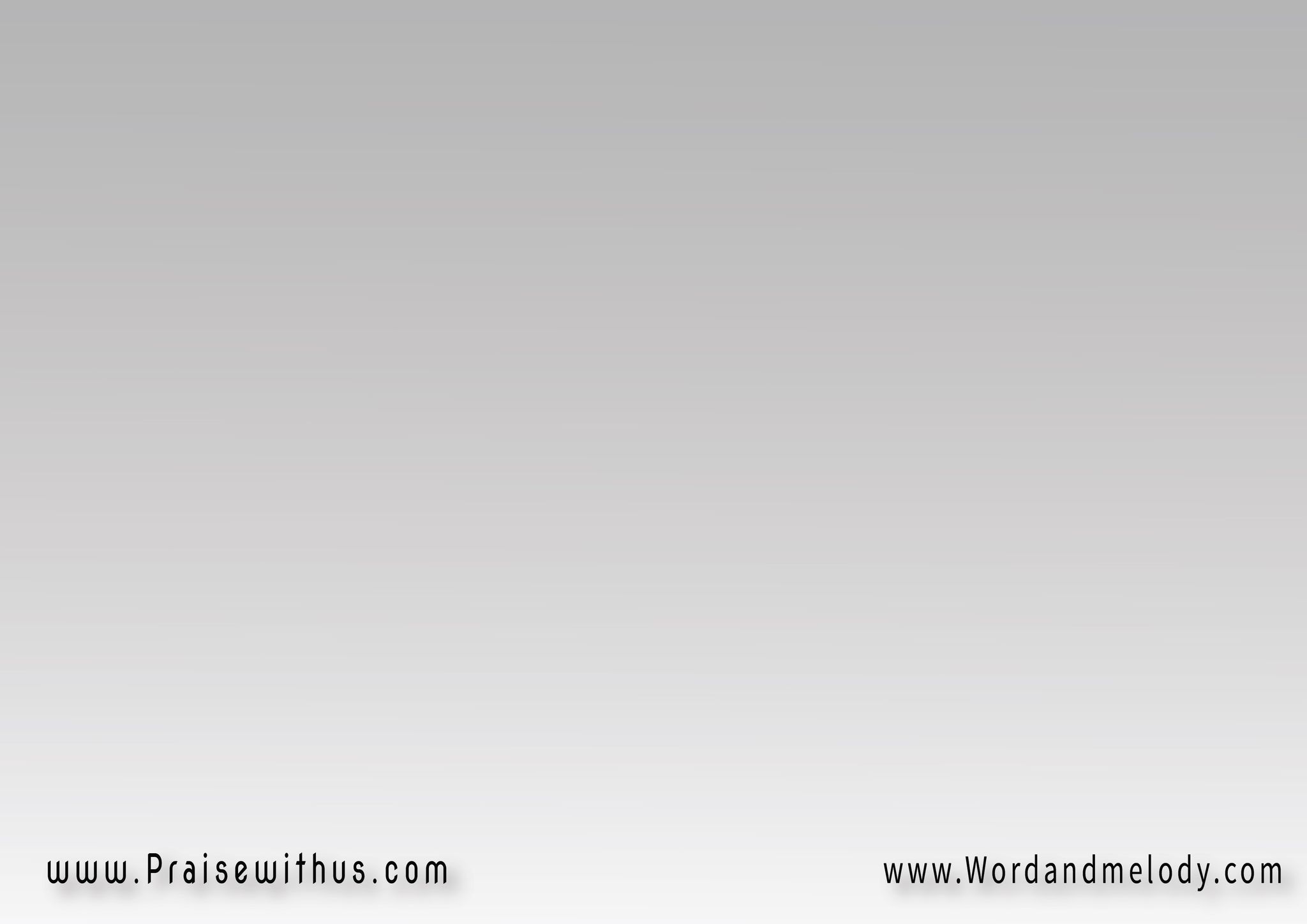 وكتب اسمي ف السما 
بإيدك يا حبيبي
مديونلك بحياتي وعمري
 انت نصيبي
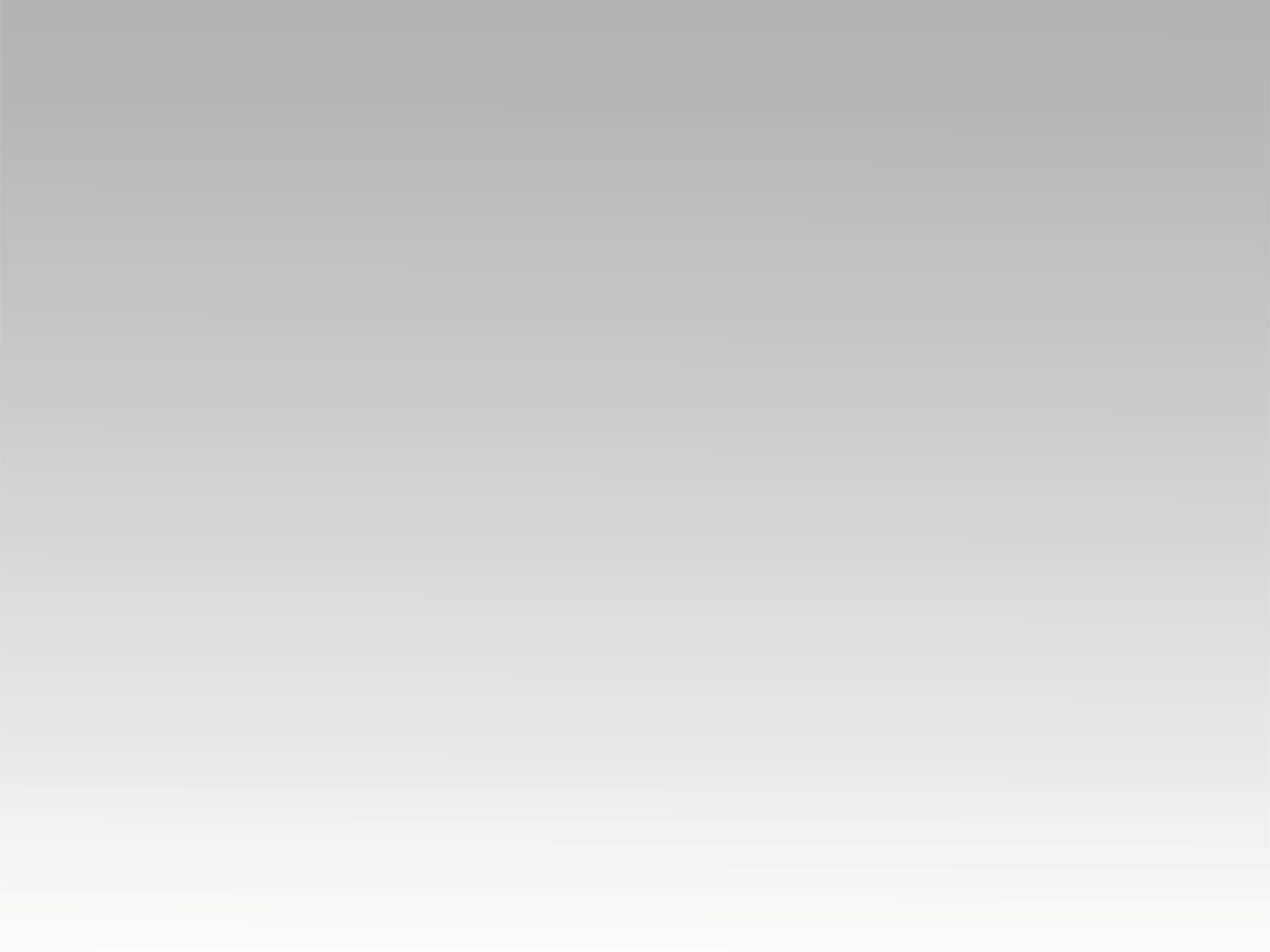 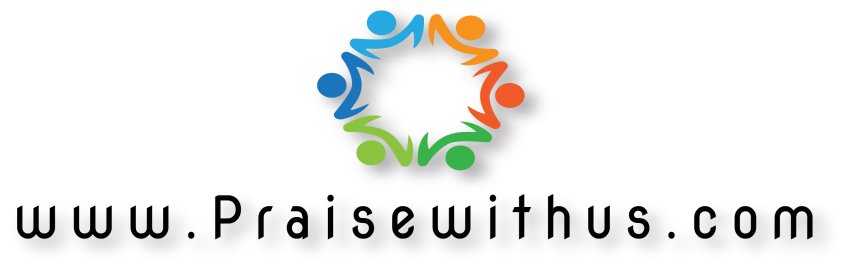